Table 1. Upper limits on the mass of gas and dust in the core of NGC 6779 (Hopwood et al., in preparation).
Mon Not R Astron Soc, Volume 316, Issue 1, July 2000, Pages L5–L8, https://doi.org/10.1046/j.1365-8711.2000.03717.x
The content of this slide may be subject to copyright: please see the slide notes for details.
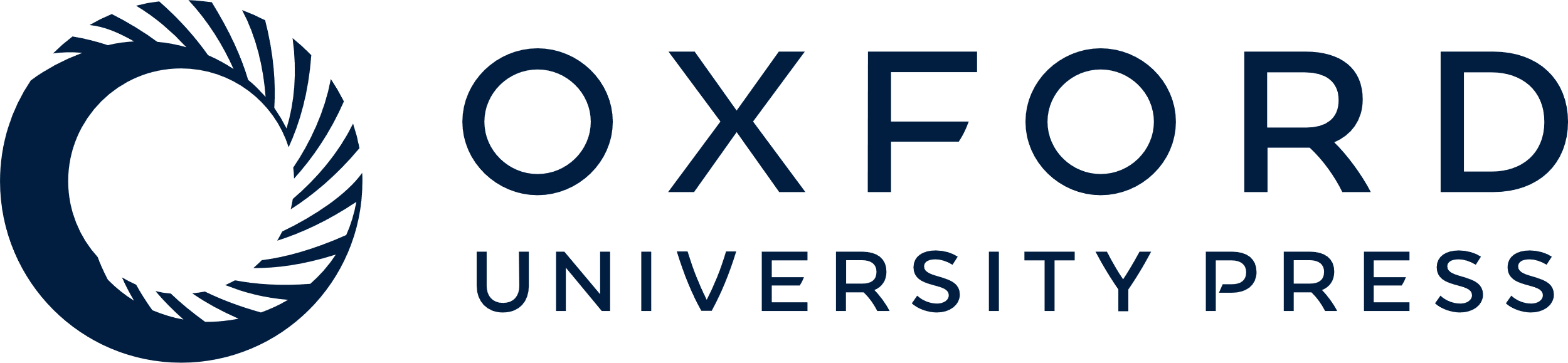 [Speaker Notes: Table 1. Upper limits on the mass of gas and dust in the core of NGC 6779 (Hopwood et al., in preparation).


Unless provided in the caption above, the following copyright applies to the content of this slide: © 2000 RAS]